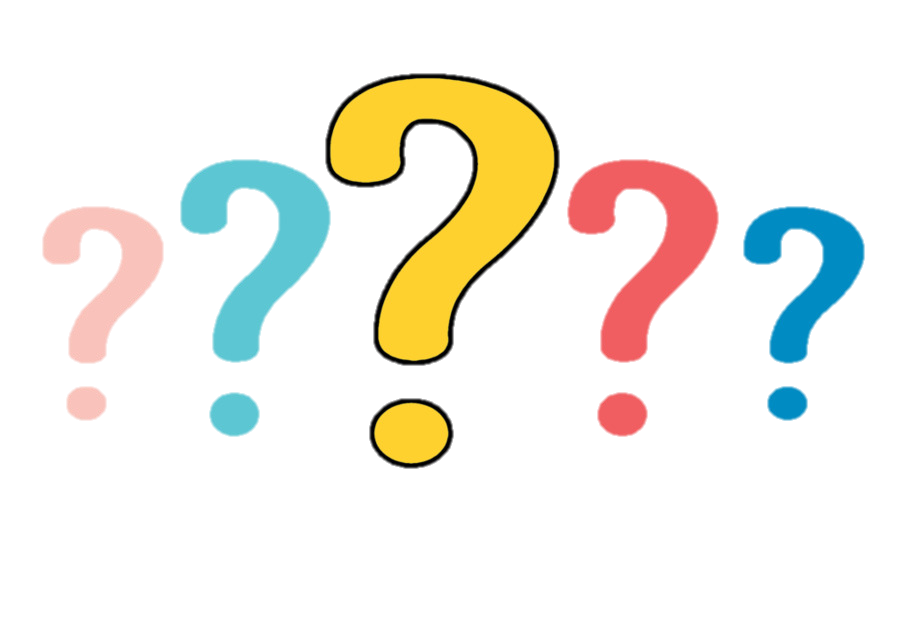 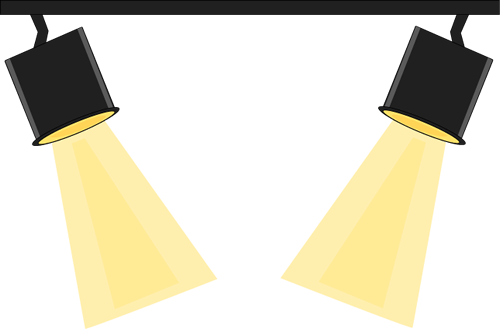 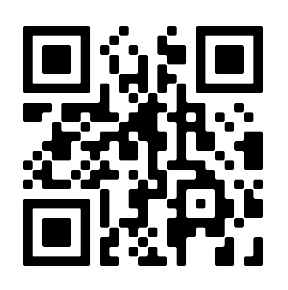 The scheme in focus during this half term is:

Theatre Practitioners
What is a theatre practitioner?!
Preparing for 
GCSE DRAMA!
Scan the barcode to find out!
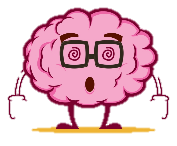 New Skill/Technique         Retrieval
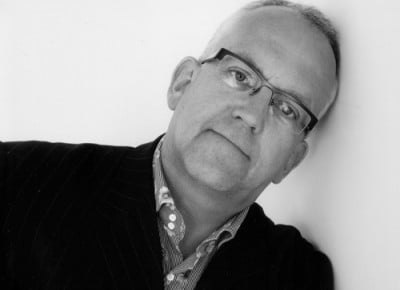 John Godber
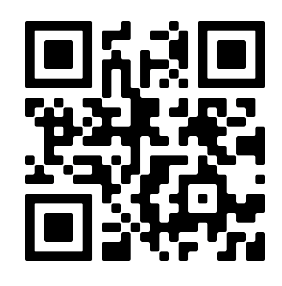 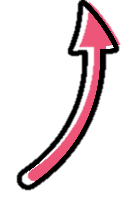 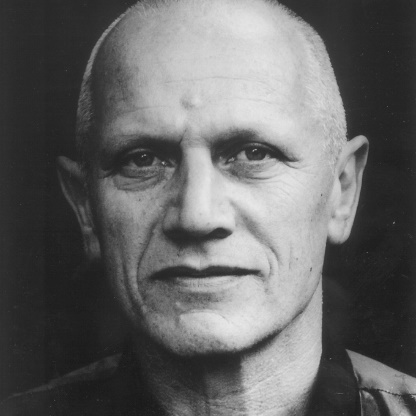 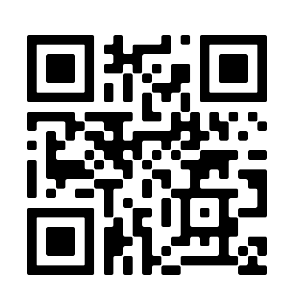 Steven Berkoff
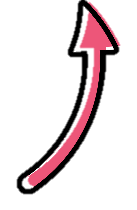 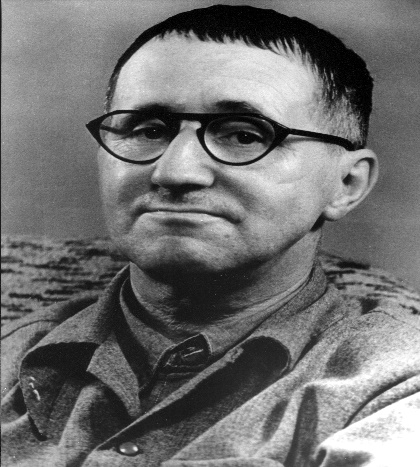 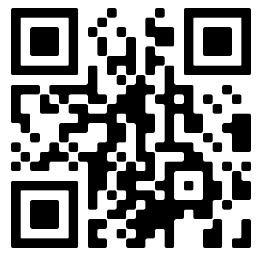 Bertolt Brecht
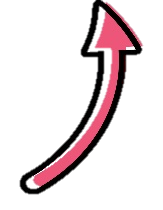 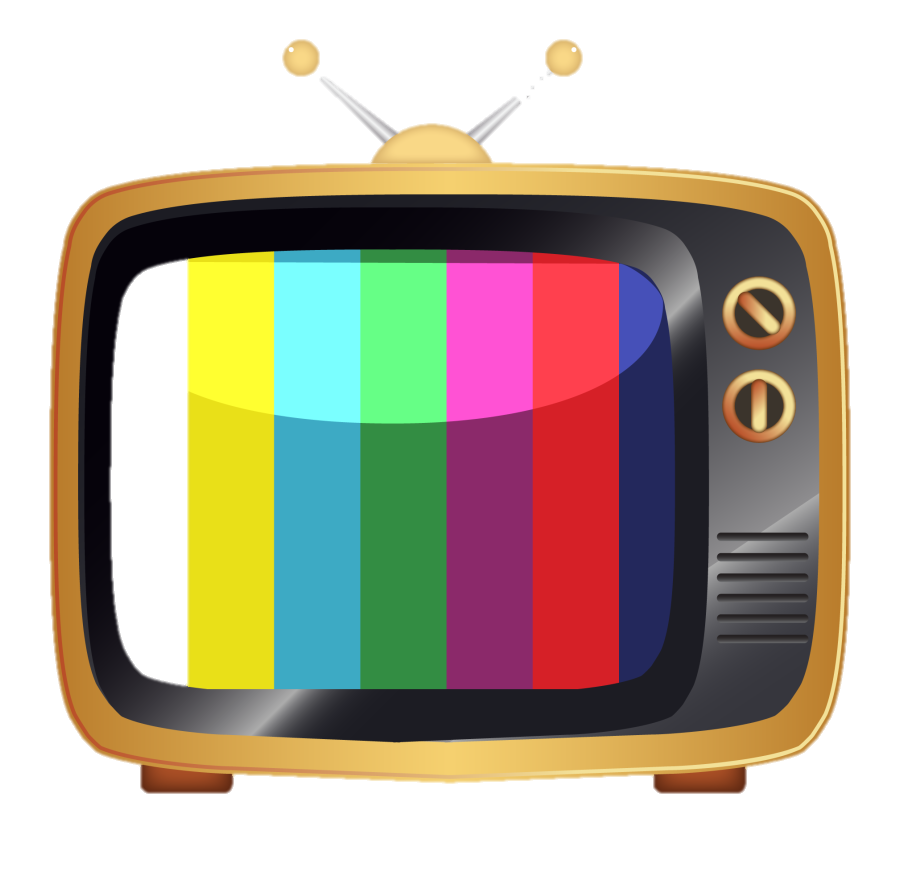 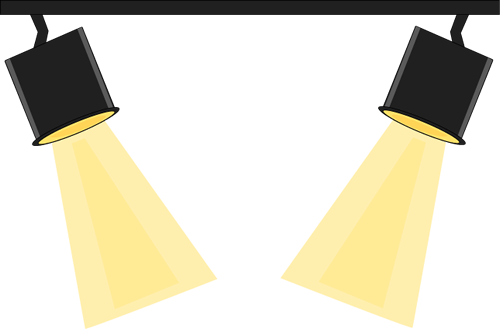 WATCH LIST FOR THIS TERM (IF YOU CAN):
Key Theatre maker terminology for this term
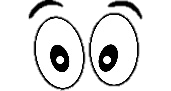 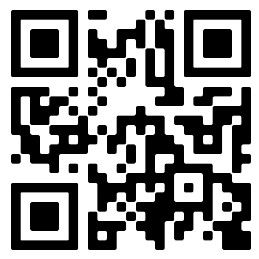 Bouncers Trailer:
Roles in A Stage Production:
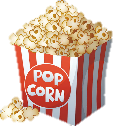 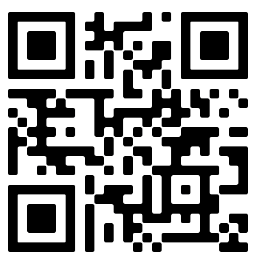 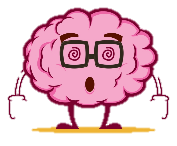 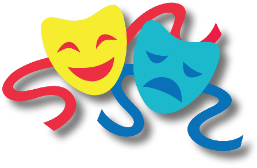 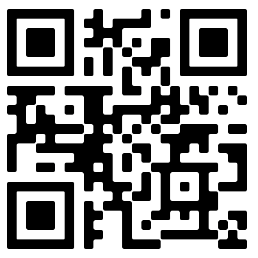 Bertolt Brecht and Epic Theatre: Crash Course Theatre #4:
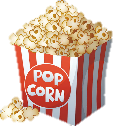 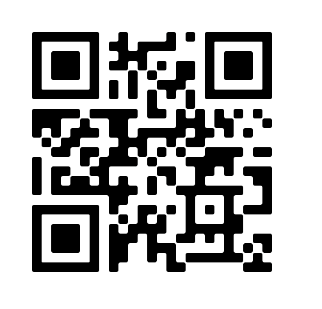 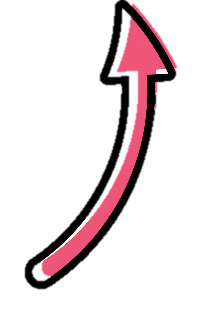 BBC Bitesize ‘USING THE SPACE’ Quiz
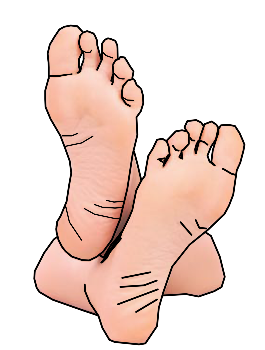 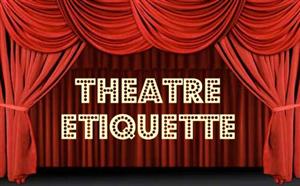 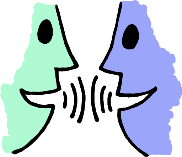 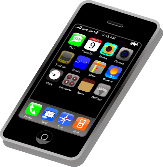 Turn OFF your phone
DO NOT talk/shout whilst watching a performance/show
DO NOT put your feet up on the chair in front of you
DO NOT leave any rubbish behind
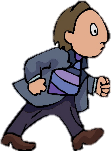 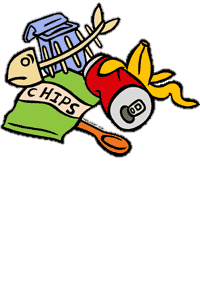 DO NOT get out of your seat unless you have asked a member of staff